Cabotegravir + Rilpivirine as Long-Acting Maintenance Therapy: LATTE‑2 Week 48 Results
David A. Margolis,1 Daniel Podzamczer,2 Hans-Jürgen Stellbrink,3 Thomas Lutz,4 Jonathan B. Angel,5 Gary Richmond,6 Bonaventura Clotet,7 Felix Gutierrez,8 Louis Sloan,9 Sandy K. Griffith,1 Marty St Clair,1 David Dorey,10 Susan Ford,11 Joseph Mrus,12 Herta Crauwels,12 Kimberly Y. Smith,1 Peter E. Williams,12 William R. Spreen1
1ViiV Healthcare, Research Triangle Park, NC, USA; 2Ciudad Sanitaria y Universitaria de Bellvitge, Barcelona, Spain; 3ICH Study Center, Hamburg, Germany; 4Infektio Research, Frankfurt, Germany; 5The Ottawa Hospital, Ottawa, Canada; 6Fort Lauderdale, FL, USA; 7Hospital Germans Trias i Pujol, Badalona, Spain; 8Hospital General de Elche & Universidad Miguel Hernández, Alicante, Spain; 9North Texas Infectious Disease Consultants, Dallas, TX, USA; 10GlaxoSmithKline, Mississauga, Ontario, Canada; 11PAREXEL International, Research Triangle Park, NC, USA; 12Janssen Research and Development, Beerse, Belgium
Disclosures
Dr. David A. Margolis is an employee of ViiV Healthcare
Margolis et al. AIDS 2016; Durban, South Africa. Abstract THAB0206LB.
Background
CAB is an HIV-1 integrase inhibitor
Oral 30 mg tablet (t½, ~40 hours) 
LA nanosuspension 200 mg/mL (t½, ~20-40 days) 
RPV is an HIV-1 NNRTI
Oral 25 mg tablet (t½, ~50 hours)
LA nanosuspension 300 mg/mL (t½, ~30-90 days)
Oral 2-drug CAB + RPV proof of efficacy through Week 96 in LATTE-1
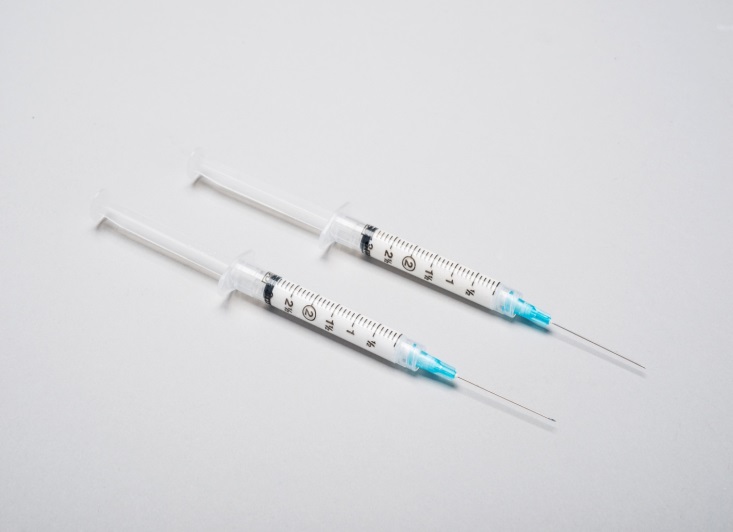 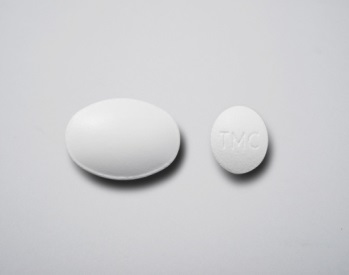 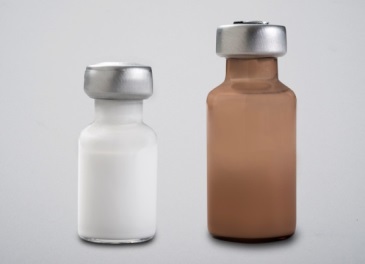 Proportion, % (95% CI)
BL
2
4
8
12
16
242628  32   36  40         48               60               72                84              96
BL, baseline; CAB, cabotegravir; CI, confidence interval; EFV, efavirenz; LA, long-acting; NNRTI, non-nucleoside reverse transcriptase inhibitor; RPV, rilpivirine; t½, half-life.
Margolis et al. Lancet Infect Dis. 2015;15:1145-1155.
Margolis et al. AIDS 2016; Durban, South Africa. Abstract THAB0206LB.
LATTE-2 Objectives
Establish proof of principle for the first ever long-acting (LA) injectable HIV treatment regimen
Primary Objectives 
Evaluate the safety and efficacy of CAB LA + RPV LA as maintenance therapy
Select a dosing schedule of CAB LA + RPV LA for progression into phase III studies
Key Secondary Objectives
Characterize pharmacokinetics after depot injections
Evaluate the tolerability and acceptability of intramuscular dosing
Margolis et al. AIDS 2016; Durban, South Africa. Abstract THAB0206LB.
LATTE-2 Study Design
Induction period
CAB 30 mg + ABC/3TC PO QD for 20 weeks
(N=309)
Add RPV PO QD
4 weeks
ABC/3TC, abacavir/lamivudine; ALT, alanine aminotransferase; IM, intramuscular; PO, orally; QD, once daily; Q4W, every 4 weeks; Q8W, every 8 weeks; ULN, upper limit of normal. aSubjects who withdrew after at least 1 IM dose entered the long-term follow-up period. bSubjects can elect to enter Q4W and Q8W LA Extension Phase beyond Week 96.
Margolis et al. AIDS 2016; Durban, South Africa. Abstract THAB0206LB.
LATTE-2 Study Design
Maintenance perioda
Induction period
CAB 400 mg IM + RPV 600 mg IM 
Q4W (n=115)
CAB loading dose at Day 1
CAB 600 mg IM + RPV 900 mg IM 
Q8W (n=115)
CAB 30 mg + ABC/3TC for 20 weeks
CAB loading doses at Day 1 and Week 4
CAB 30 mg + ABC/3TC PO QD (n=56)
Add RPV PO QD
4 weeks
Week 96b
Week 48 Analysis Dosing regimen confirmation
Week 32  Primary analysis Dosing regimen selection
Day 1 Randomization
2:2:1
ABC/3TC, abacavir/lamivudine; ALT, alanine aminotransferase; IM, intramuscular; PO, orally; QD, once daily; Q4W, every 4 weeks; Q8W, every 8 weeks; ULN, upper limit of normal. aSubjects who withdrew after at least 1 IM dose entered the long-term follow-up period. bSubjects can elect to enter Q4W and Q8W LA Extension Phase beyond Week 96.
Margolis et al. AIDS 2016; Durban, South Africa. Abstract THAB0206LB.
Baseline Characteristics: ITT-ME Population
CDC, Centers for Disease Control and Prevention; ITT-ME, intent-to-treat maintenance exposed.
Margolis et al. AIDS 2016; Durban, South Africa. Abstract THAB0206LB.
LATTE-2 Week 48 Results: HIV-1 RNA <50 c/mL by Snapshot (ITT-ME)
Maintenance period
Induction period
Proportion of patients with 
virological suppression, %
W-4
W36
W44
W48
BL
W-16
W-12
W-8
D1
W4
W8
W12
W16
W20
W24
W28
W32
W40
Study visit
Oral CAB induction (ME population)
Oral CAB (n=56)
Q4W IM (n=115)
Q8W IM (n=115)
Margolis et al. AIDS 2016; Durban, South Africa. Abstract THAB0206LB.
HIV-1 RNA <50 c/mL at Week 48 ITT-ME (Snapshot)
Virologic outcomes
Treatment differences (95% CI)
Oral
IM
Q8W IM
-6.6
12.4
Q4W IM
11.6
-7.6
Both Q8W and Q4W comparable to Oral CAB at Week 48a
aMet prespecified threshold for concluding IM regimen is comparable to oral regimen (Bayesian Posterior Probability >90% that true IM response rate is no worse than -10% compared to the oral regimen). Observed Bayesian Probabilities: Q8W vs Oral = 99.7%; Q4W vs Oral = 99.4%.
Margolis et al. AIDS 2016; Durban, South Africa. Abstract THAB0206LB.
Snapshot Outcomes:HIV-1 RNA <50 c/mL at Week 48 (ITT-ME)
aWeek 48 HIV-1 RNA Q8W: 50 c/mL, 57 c/mL, 97 c/mL, 110 c/mL, 135 c/mL, 463/205 c/mL; Q4W: 59 c/mL; Q8W: 5 of 6 remain in the study, 4 of 6 have HIV-1 RNA <50 c/mL at all subsequent visits through W80. bWithdrew consent: intolerability of injections. cQ4W: hepatitis C, rash, depression, psychosis, epilepsy, and Churg-Strauss vasculitis; oral CAB: hepatitis C, DILI. dQ8W: ISR; Q4W: pregnancy, prohibited medication, relocation; oral CAB: lost to follow-up, relocation, withdrew consent (wanted injections rather than oral tablets).
Margolis et al. AIDS 2016; Durban, South Africa. Abstract THAB0206LB.
Protocol-Defined Virologic Failure (PDVF): Genotype
NNRTI—K103N, E138G, and K238T (FC RPV=3.3; Etravirine=1.9); INI—Q148R (FC CAB=5.1; Dolutegravir=1.38)c
No additional PDVFs beyond W48 on any arm (all subjects through W72)d
PDVF: <1.0 log10 c/mL decrease in plasma HIV-1 RNA by Week 4, OR confirmed HIV-1 RNA ≥200 c/mL after prior suppression to <200 c/mL, OR >0.5 log10 c/mL increase from nadir HIV-1 RNA value ≥200 c/mL. aOne additional PDVF without treatment-emergent resistance occurred during oral Induction Period due to oral medication non-adherence. bOne PDVF at Week 4: no detectable RPV at Week 4 and Week 8, suggesting maladministration. cOne PDVF at Week 48 at HIV-1 RNA 463 c/mL (confirmed at 205 c/mL). dContains data beyond W48.
Margolis et al. AIDS 2016; Durban, South Africa. Abstract THAB0206LB.
Adverse Events and Labs—Maintenance Period
AE, adverse event; ISR, injection-site reaction. aQ8W: influenza-like illness, chills and pain; Q4W: influenza-like illness, rash, depression, and psychosis. bone death (epilepsy). cQ8W: ISR, ISR/chills/body pain; Q4W: Churg-Strauss vasculitis, hepatitis C, depression, epilepsy, psychosis, rash, and mesenteric vein thrombosis; oral CAB: hepatitis C. dMaintenance emergent.
Margolis et al. AIDS 2016; Durban, South Africa. Abstract THAB0206LB.
ISRs for CAB LA or RPV LA Over Time
Overall ISR AE Incidence
Subjects at visit
99% of ISRs were mild (82%) or moderate (17%), and 90% resolved within 7 days
Most common ISR events overall were pain (67%), nodules (7%), and swelling (6%)
2/230 subjects (<1%) withdrew as a result of injection reactions (Q8W)
Q8W IM        115        115         114        113         113         113         113          112         112         112        112           112          111
Q4W IM        115        115         115        114         112         111         109          109         108         107        106           105          104
Day 1    W 4      W 8    W 12     W 16    W 20   W 24     W 28    W 32    W 36    W 40    W 44     W 48
Weeks
Bars represent incidence of onset ISR events relative to the most recent IM injection visit.
Margolis et al. AIDS 2016; Durban, South Africa. Abstract THAB0206LB.
Patient-Reported Outcomes at Week 48: Maintenance Treatmenta
How satisfied are you with your current treatment?
How satisfied would you be to continue with your present form of treatment?
1%
2%
1%
1%
1%
4%
1%
1%
1%
2%
8%
6      5      4      3      2      1      0
very satisfied
very dissatisfied
Note: based on observed case data set of subjects who completed Week 48 questionnaires.
aHIV Treatment Satisfaction Questionnaire status version (HIVTSQs).
Margolis et al. AIDS 2016; Durban, South Africa. Abstract THAB0206LB.
Pharmacokinetics
Both Q4W and Q8W steady state exposures approximate once-daily oral dosing
Cτ, trough concentration; PA-IC90, protein binding–adjusted 90% inhibitory concentration; SD, standard deviation.
Margolis et al. AIDS 2016; Durban, South Africa. Abstract THAB0206LB.
Conclusions
LATTE-2 results successfully demonstrate ability to maintain HIV-1        viral load <50 c/mL with LA IM CAB + RPV, dosed every 4 or 8 weeks
Three subjects met PDVF criteria during maintenance
Q8W (n=2), oral CAB (n=1); one Q8W subject with emergent RPV and CAB resistance 
Injection tolerability
Majority of ISRs were Grade 1 to 2 pain, with a median duration of 3 days
Few subjects had an ISR that led to discontinuation
High overall reported satisfaction
Dose selection
Q4W dosing resulted in lower rates of virologic non-response with similar safety to Q8W
Q4W dosing was selected for pivotal phase III studies
Q8W dosing remains under evaluation within LATTE-2
Margolis et al. AIDS 2016; Durban, South Africa. Abstract THAB0206LB.
Acknowledgments
We thank everyone who has contributed to the success of the study
All study participants and their families
The LATTE-2 clinical investigators and their staff in Spain, Germany, France, Canada, and the United States
The ViiV Healthcare, GlaxoSmithKline, PAREXEL, and Janssen study team members

LATTE-2 was sponsored by ViiV Healthcare
Margolis et al. AIDS 2016; Durban, South Africa. Abstract THAB0206LB.